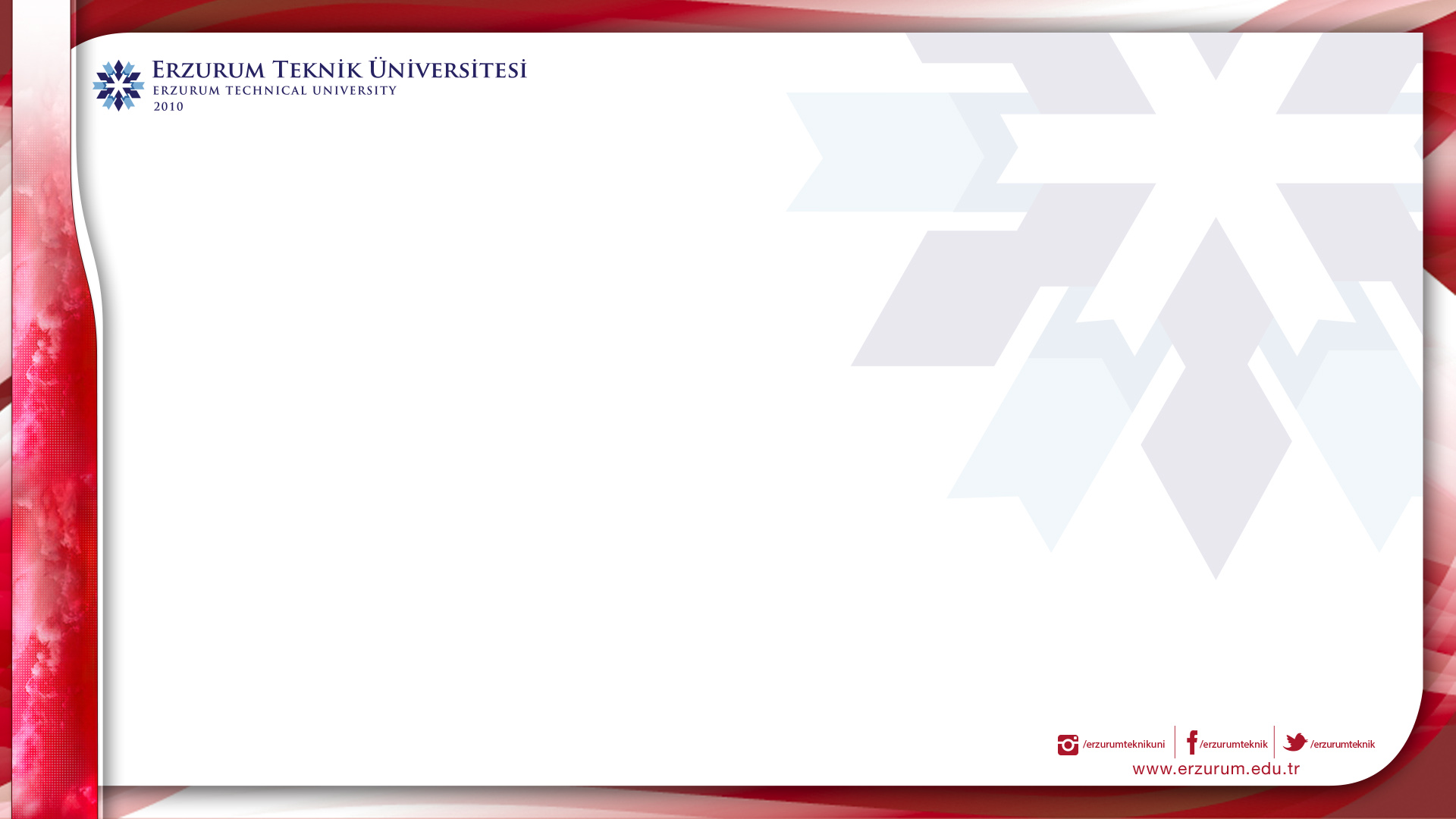 KONU BAŞLIĞI
Duyuru içerik bilgi
Bilgilendirme için web sayfa adresi;
https://xxxxxx.xxxxxx.xxx.xxxxx.xxx
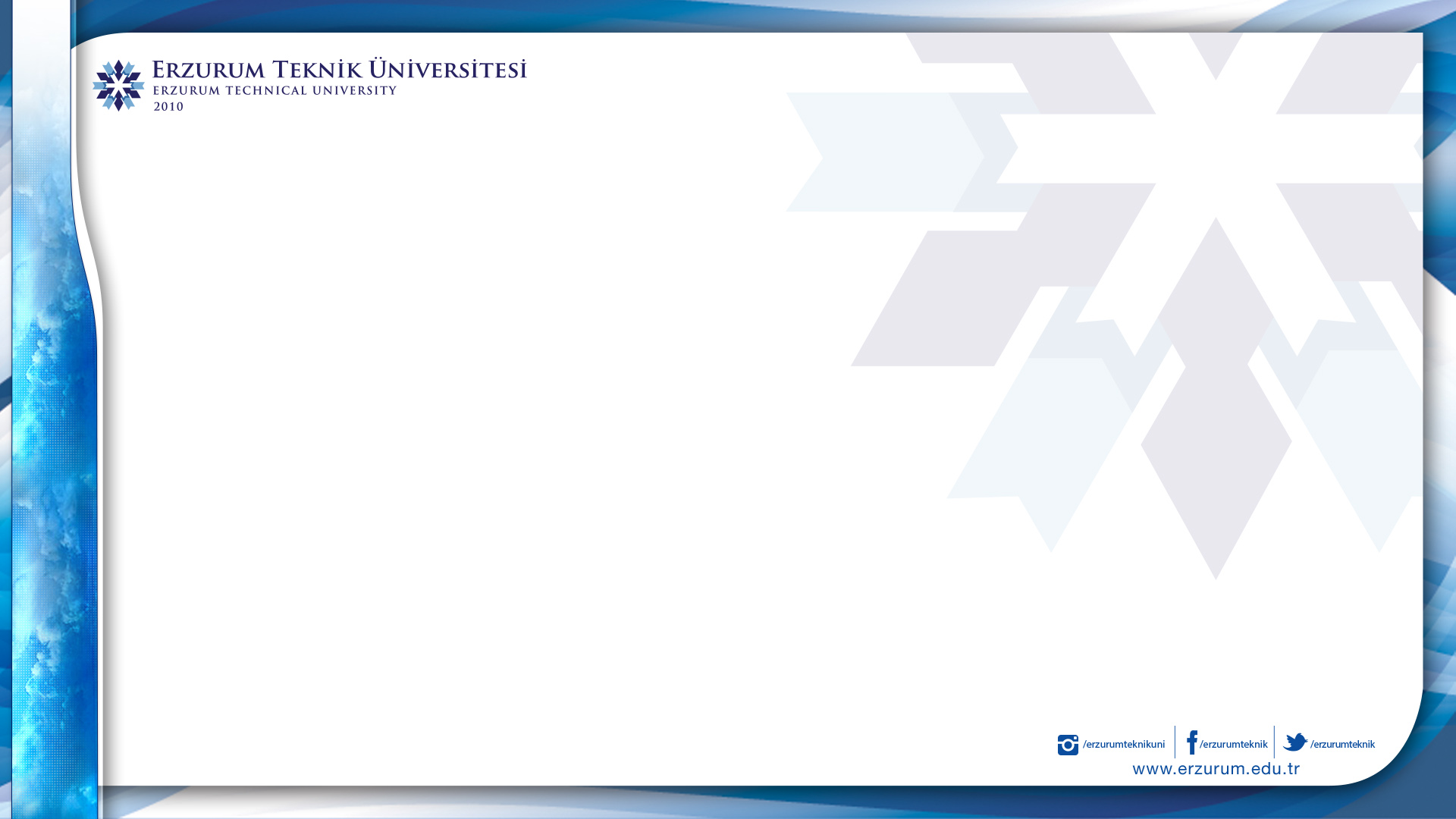 KONU BAŞLIĞI
Duyuru içerik bilgi
Bilgilendirme için web sayfa adresi;
https://xxxxxx.xxxxxx.xxx.xxxxx.xxx
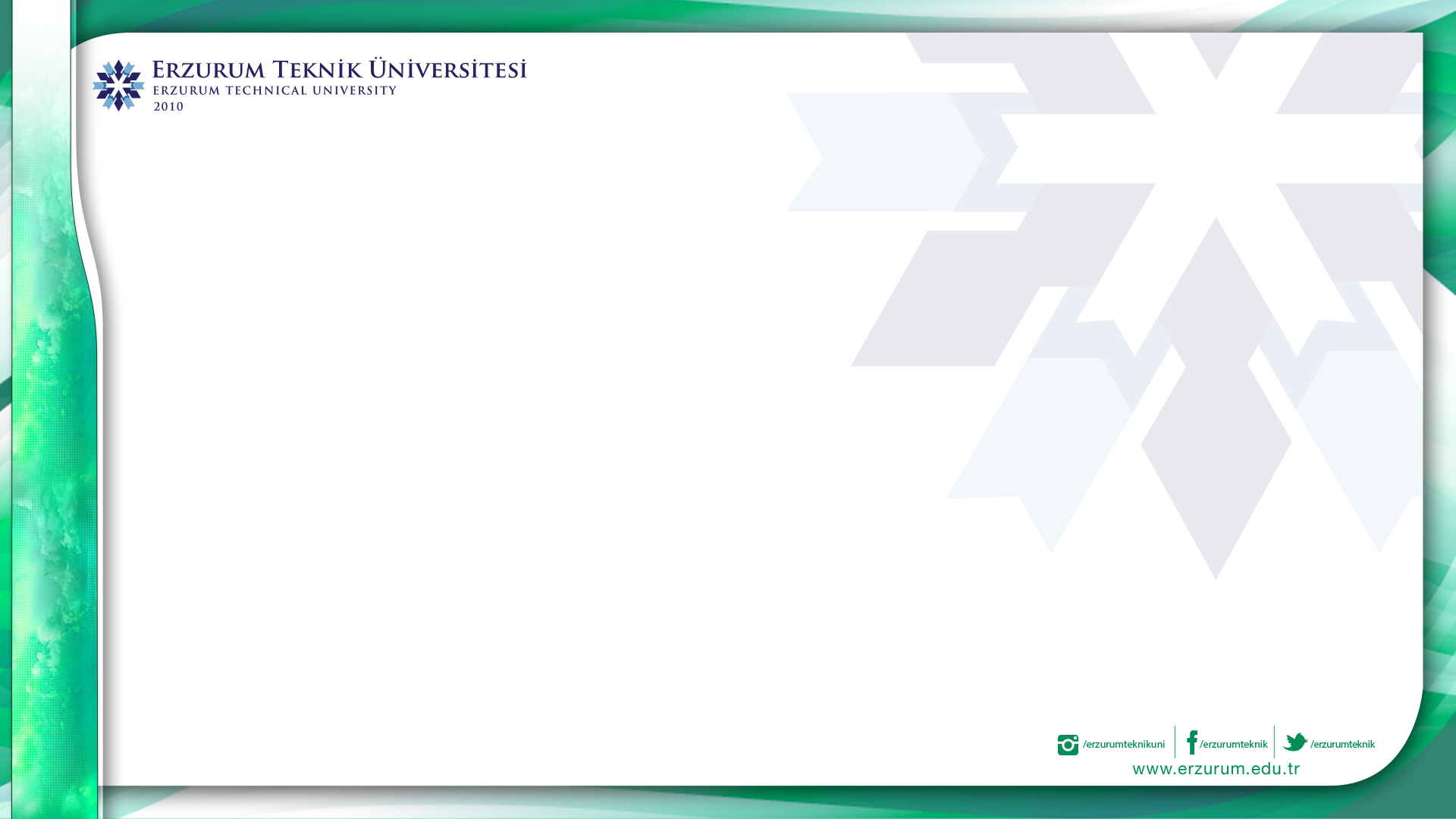 KONU BAŞLIĞI
Duyuru içerik bilgi
Bilgilendirme için web sayfa adresi;
https://xxxxxx.xxxxxx.xxx.xxxxx.xxx